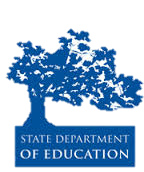 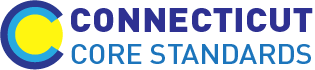 Connecticut Core Standards for English Language Arts & Literacy
Systems of Professional Learning
Module 5 Grades 6–12: 
Focus on Deepening Implementation
Thoughtful and Reflective Questioning
What events could have happened that…?
What are some ways to compare….?
What was the turning point…?
What evidence supports…?
What changes would you make …?
How would you prioritize…?
What conclusions can you draw…?
What happened after…?
What would happen if…?
Based on your previous experiences, how might…?
What are some reasons this was this successful…?
31
[Speaker Notes: These are question stems that may be useful for CCS coaches. Do they have others they can add that work well for them? Relate these stems to the norms of “pausing,” “paraphrasing,” and “probing for specificity.”]
Characteristics of Effective Feedback
Goal-referenced 
Tangible and transparent 
Actionable
User-friendly 
Timely
Ongoing
Consistent
				-Grant Wiggins (2012)
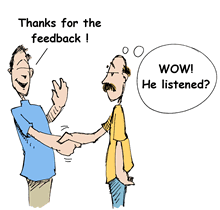 32
[Speaker Notes: Effective feedback is key to teachers’ growth. It will also assist teachers in better understanding the changes that they need to embrace as their school adopts new curriculum and instructional practices.  Teachers receive feedback during their annual evaluation process, but many times it does little to help teachers identify ways to improve their skills and their students’ achievement levels. As you review the slide, reinforce this important step in supporting teachers in their professional growth throughout the school year. 

Grant Wiggins- helpful feedback is goal-referenced; tangible and transparent; actionable; user-friendly (specific and personalized); timely; ongoing; and consistent.
Goal Referenced- At the beginning of the school year sit down with teachers to determine what they want to focus on in their instruction and student learning
Tangible and Transparent- 
Actionable-
User-friendly-
Timely-
Ongoing-
Consistent-]
Feedback Language
Be Specific
Avoid evaluative judgments
Keep it objective and low-inference
Targeted and selective
Invite reflection
I noticed…
I heard…
I felt this when I saw or heard this…
I wonder…
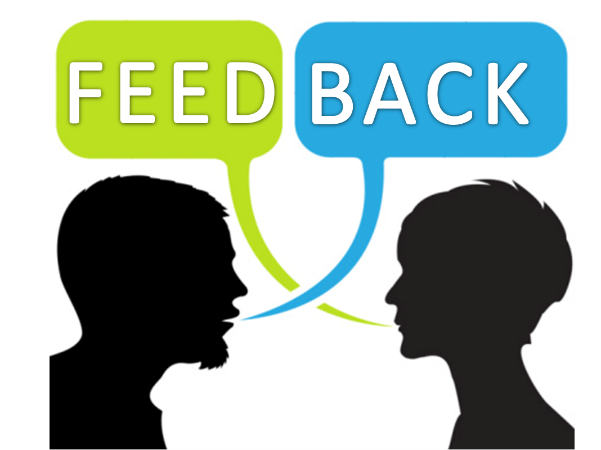 33
[Speaker Notes: This slide is a transition to watching a coaching session in action. Review how language is important to ensure that teachers are not putting up barriers to improvement. Be sure to relate back to Seven norms. Review with participants the guidelines for providing effective feedback to teachers.  
Be Specific
Avoid evaluative judgments
Speak about what was observed
Give with care
Invite reflection
I noticed…
I heard…
I felt this when I saw or heard this…
I wonder…]
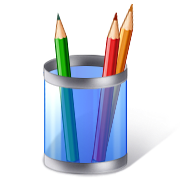 Activity 2:Supporting Teachers in the Change Process
Video: Observation and Feedback: Probing to Identify the Problem (2012). Retrieved from https://www.youtube.com/watch?v=bBeNs1Q2kXk
Page 14
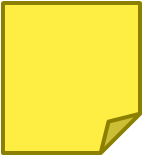 34
[Speaker Notes: 25 minutes
Direct the participants to the Essential Skills for Coaches in Action tool in their Participant Guide. Review the expectations of the activity before starting the video. https://www.youtube.com/watch?v=bBeNs1Q2kXk 

Once they have viewed the video, ask the participants to discuss the video and their notes regarding evidence of the essential skills that were present during the conference. Ask them to also note what missed opportunities they saw that would have made for stronger professional learning for the teacher.]